LISTENING
parental (adj)
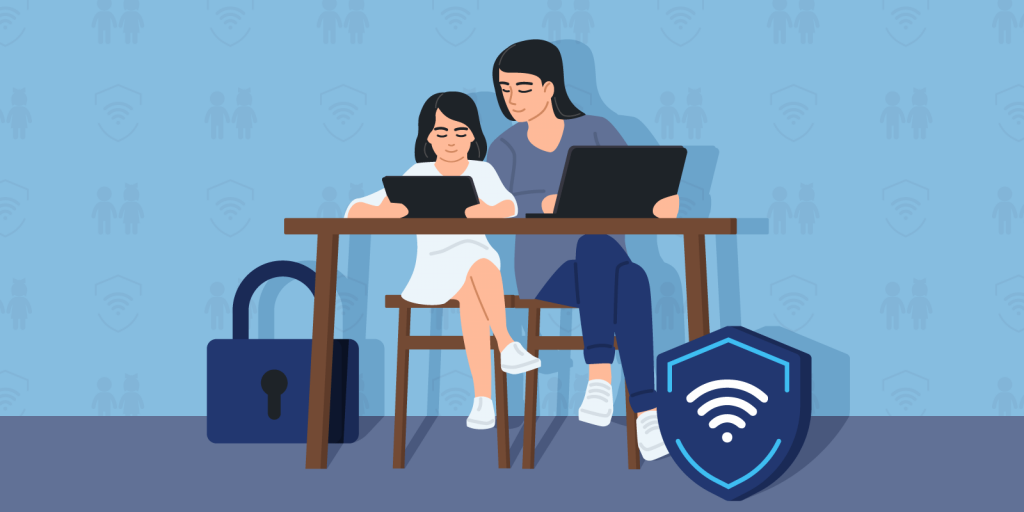 /pəˈrentl/
liên quan tới bố mẹ, thuộc bố mẹ
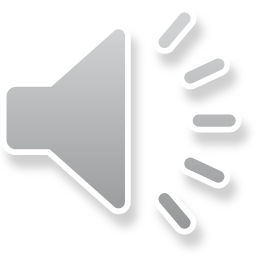 LISTENING
peer (n)
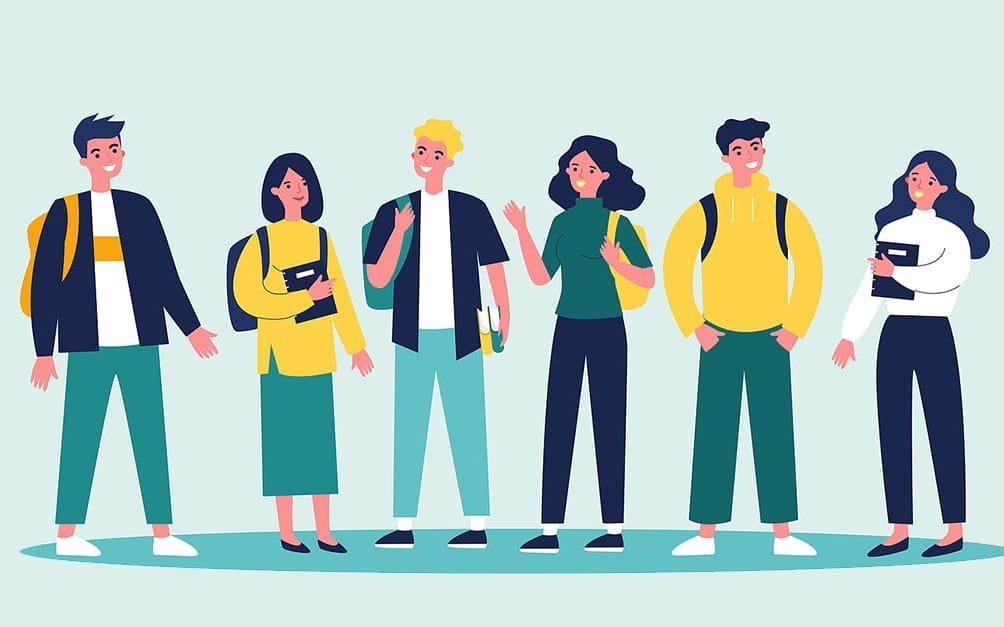 /pɪə(r)/
người ngang hàng, bạn đồng lứa
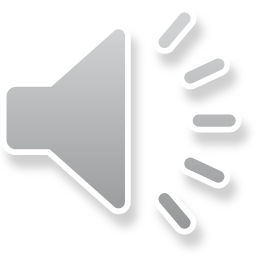 LISTENING
bully (v)
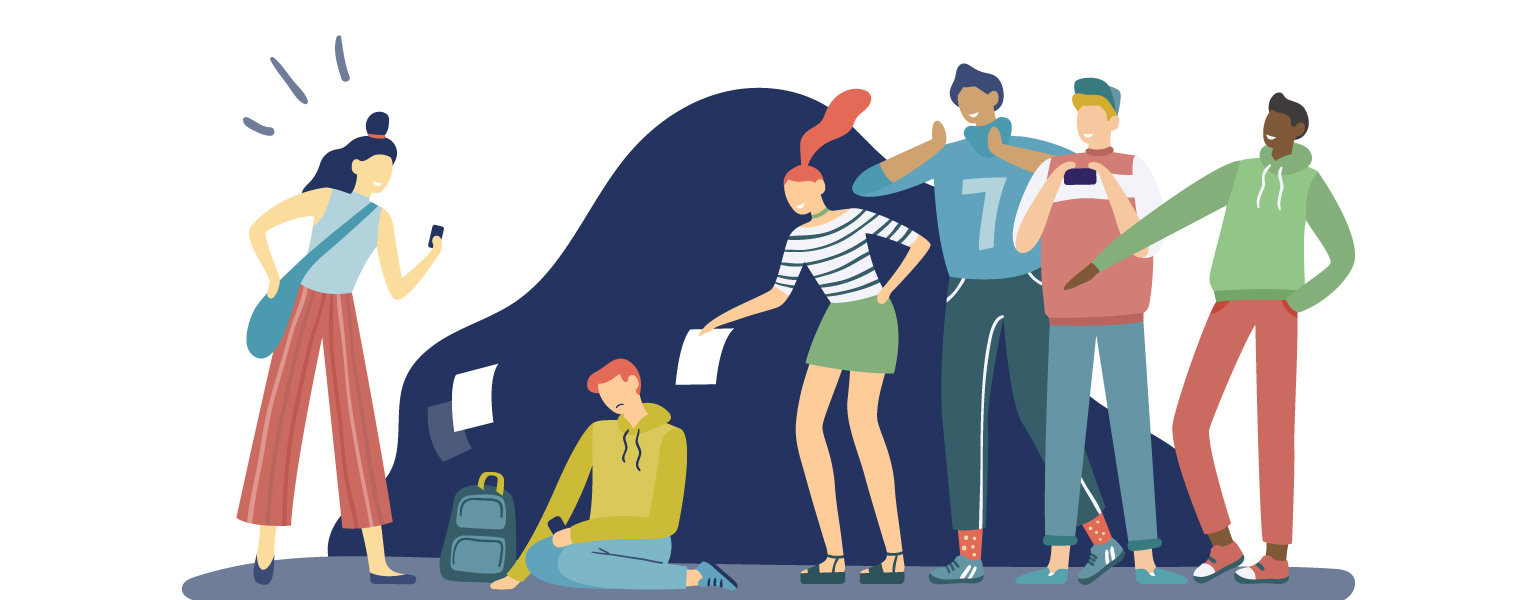 /ˈbʊli/
bắt nạt
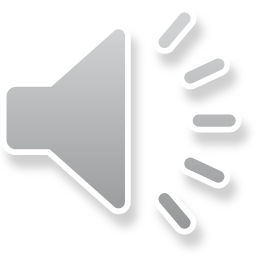 LISTENING
bullying (n)
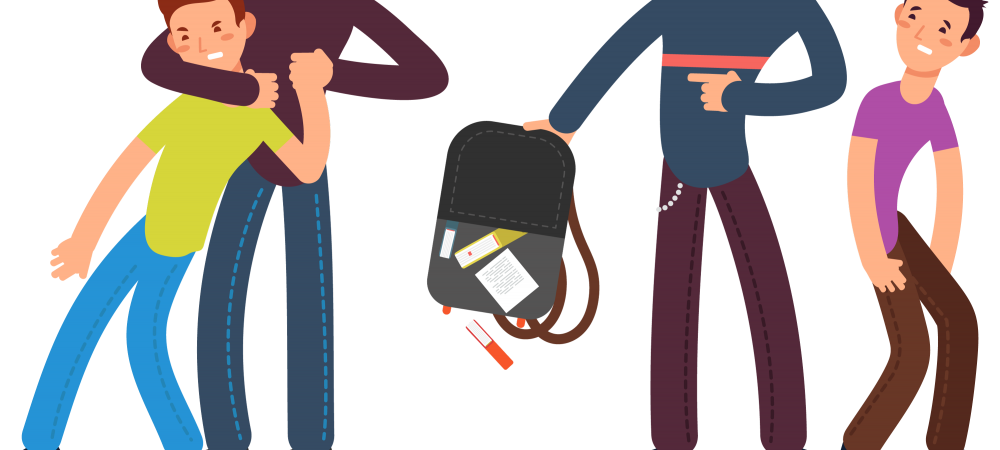 /ˈbʊliɪŋ/
sự bắt nạt
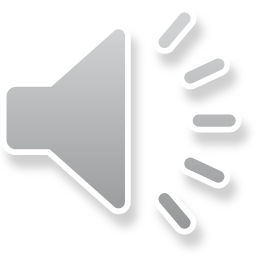 LISTENING
1
Which types of pressure below do you think teens face?
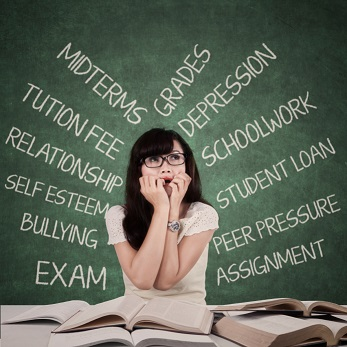 pressure from schoolwork
parental pressure
pressure from work 
pressure from their clubs
LISTENING
2
Listen to a conversation and choose the correct answer to each question.
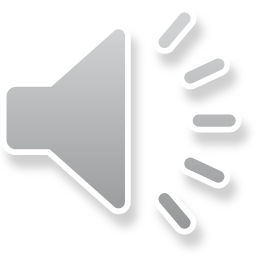 1. How many students are talking?
One.
Two.
Three.

2. What are they discussing?
Their class forum.
Their stress.
Their community activities.
LISTENING
3
Listen to the conversation again and fill each blank with ONE word.
parents
abilities
good
body / weight
talk
sister
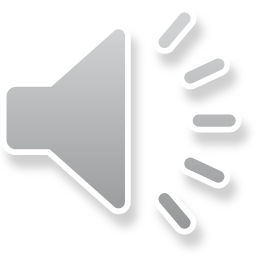 WRITING
4
Match the causes of teen stress with the possible solutions. There may be more than one solution to a problem.
WRITING
5
Write a paragraph (80 - 100 words) about the cause(s) of your stress 
and offer solutions.
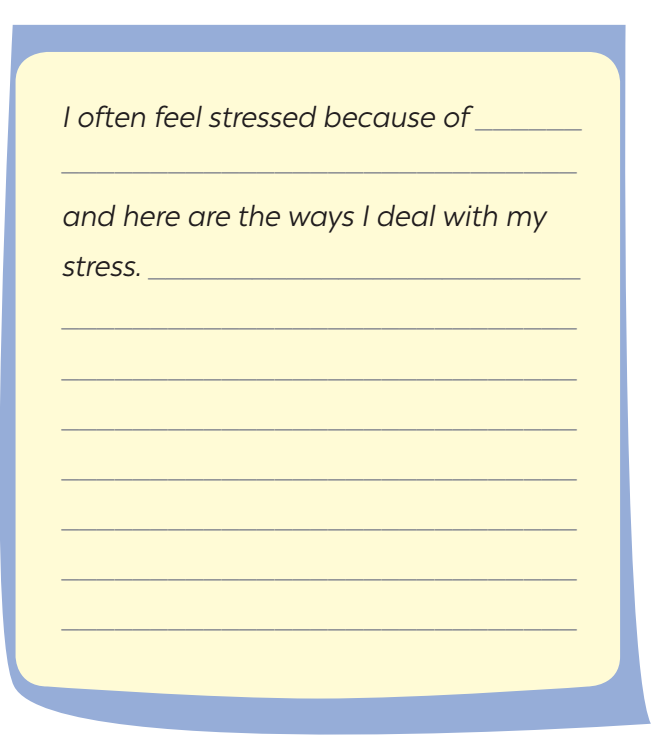 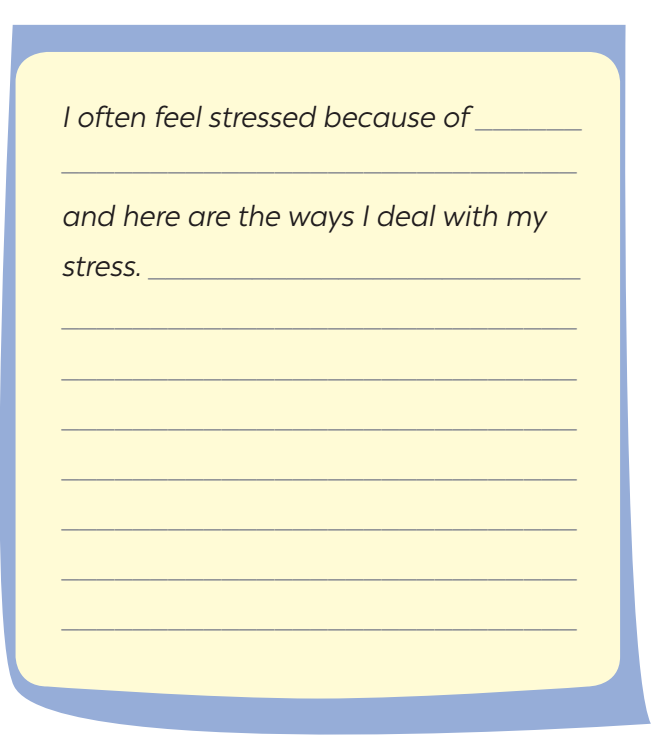 I often feel stressed because of schoolwork, and here are the ways I deal with my stress. First, I often talk to my parents about how I feel and what I expect my parents to help. Second, I stopped staying up late to play games or chat with peers. I turn off my computer and smartphone at 10 p.m. Third, I also tell my parents that I am making efforts, but there are subjects that I
don’t really like so I can’t get very high marks as they expect. I also stop going to extra classes and increase self-study.